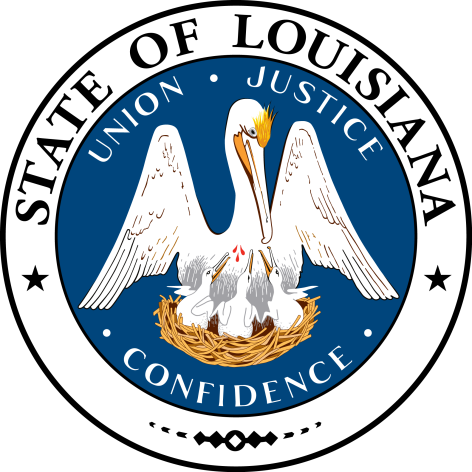 LOUISIANA:
Our History,
Our Home
Chapter 14:
Louisiana from 1940 to 1972: Politics, War, and Civil Rights
STUDY PRESENTATION
© 2015 Clairmont Press
Section 1: Politics: Longs and Anti-Longs
Section 2: World War II
Section 3: Civil Rights
2
Section 1: Politics: Longs and Anti-Longs
Essential Question:
What were the similarities and differences of the programs of pro-Long and anti-Long governors in the 1940s – 1960s?
3
Section 1: Politics: Longs and Anti-Longs
What terms do I need to know? 
civil service system
sales tax
consecutive
4
Introduction
The two main candidates for the governor’s office in 1940 were Earl Long and Sam Houston Jones. 
Long had the advantages of being Huey Long’s brother and the interim governor, but the Louisiana Scandals made the public uneasy about the Long political machine.
5
The Governorship of Sam Jones
The election of Jones as governor reflected the public’s view.
Jones promised to keep many of the popular programs without additional corruption.
Jones got rid of the deduct system and also promoted legislation that set up the civil service system, which was designed to ensure that state jobs when to people on the basis of their experience and qualifications, rather than on the basis of political patronage.
Although he was only partially successful as a reformer, Jones brought dignity and stability back to the governor’s office.
6
Jimmie Davis, the Singing Cowboy
In 1944, Jimmie Davis defeated Earl Long for the governorship.
Davis was best known as an entertainer.
He caused no scandals during his term, but many argue that was because he spent so much time out of state pursuing his entertainment career.
He released five songs and filmed the movie Louisiana, which premiered in his hometown Shreveport in 1947.
7
Earl Long Becomes Governor
Earl Long served his first elected term between 1948 and 1952.
Long repealed civil service reforms and brought back patronage hiring of state employees.
During his term, the state sales tax (a tax paid on the purchase of goods and services and collected by the seller)  doubled. 
Earl created new taxes but his attempt to reestablish the absolute control over state government fell short.
8
Robert Kennon’s Term as Governor
Robert Kennon was elected governor in 1952.
Kennon pushed for more careful accounting of state spending.
He worked to rebuild the state system of civil service that Earl Long had damaged.
Though he was a modern governor, Kennon rejected the order to integrate schools in 1954, and pledged to defend segregation.
9
Earl Long’s Chaotic Second Term
Earl Long sought another term and became governor again in 1956.
He put African Americans back on the voting rolls, and this angered many who encouraged segregation.
In 1959, Earl went on a rambling tirade defending voting rights, and he was committed to a state mental hospital in Mandeville.
Despite all the chaos, Earl tried to find a way to have a consecutive (following without interruption) term but failed.
Earl did win the Democratic primary for a U.S. Congress seat, but died not long after, on September 5, 1960.
10
Politics after the Long Era
By the time Earl died, racial equality and civil rights issues dominated politics.
Jimmie Davis won his second term as governor in 1960, pledging to protect the “southern way of life.”
By the end of his second term in 1964, the issue of integration of schools and public places were matters of federal, not state, law.
11
John J. McKeithen’s Two Terms
John J. McKeithen was elected governor in 1964.
McKeithen defended segregation in the state.
In the same year, President Johnson signed important civil rights and voting rights acts.
Though he came into office as a segregationist, Governor McKeithen worked hard to bring the racial tensions to an end.
His popularity led him to become the first governor in the 20th century to serve two consecutive terms.
McKeithen’s leadership spared the people of Louisiana some of the violence that accompanied those same changes in Mississippi and Alabama.
12
Section 2: World War II
Essential Question:
 How did World War II affect Louisiana?
13
Section 2: World War II
What terms do I need to know? 
reparations
isolationists
maneuvers 
rationing
victory garden
war matériel 
GI Bill
14
Introduction
Between 1940 and 1972, political disputes in Louisiana focused on Longism and segregation.
Events far beyond Louisiana, however, would profoundly shape the state.
15
Causes of World War II
Countries around the world suffered economic depressions.
Germany suffered especially because it had agreed to high reparations payments following World War I. 
Struggling Germans took comfort in Adolf Hitler’s message, and he began a series of military actions designed to reclaim lands that he thought belonged to Germany.
Neighboring European nations watched with concern until Germany invaded Poland in 1939.
This caused France and the United Kingdom to declare war on Germany.
Japan’s aggression led to declarations of war in the Pacific region.
Worldwide struggle was underway by 1939.
16
The United States Avoids War
The United States was reluctant to go to war as many Americans were isolationists, people who wanted to avoid international political and economic relations. 
Many felt America’s distance from Europe made us an unlikely target for attack.
This idea was called Fortress America, however, the United States Pacific Fleet at Pearl Harbor was stationed outside of that fortress.
17
Pearl Harbor
On December 7, 1941, Japan attacked American airfields and the fleet of battleships at Pearl Harbor.
The next day, the U.S. declared war on Japan.
Three days later, Germany declared war on the U.S.
America was drawn into both the Pacific theater and the European theater.
18
World War II Countries
Axis Powers
Allied Powers
Australia
Brazil
Canada
New Zealand
South Africa
Soviet Union
United Kingdom
United States
and others
Germany
Italy
Japan
Bulgaria 
Hungary
Romania 
Slovakia
19
Military Preparedness and the Louisiana Maneuvers
One reason the United States delayed becoming involved in the war was because of the poor military preparedness.
George C. Marshall hoped that news coverage of military maneuvers (large-scale armed forces training exercises) would make the nation’s people and policy makers aware of the Army’s needs.
The army chose central Louisiana as the headquarters for military training and maneuvers in 1939.
The terrain was good testing for the Army’s new tank technology.
The Louisiana Maneuvers spread out across central Louisiana and into Mississippi, Arkansas, and Texas.
20
Soldiers in Warfare
The maneuvers prepared the nation’s troops for the rigors of warfare.
They also brought badly needed economic activity to Louisiana.
Once soldiers were trained, they traveled to faraway places and fought enemies, but their mission offered them moral clarity in the chaos of war.
21
Home Front Activities
Citizens actively supported the war.
Mandatory wartime rationing (limiting the consumption of scarce resources or supplies) went into effect.
People in cities dug new gardens and grew their own food in victory gardens.
Consumer goods became scarce, as they were now used to make war matériel (equipment and supplies used by soldiers).
22
Economic Impact of the War
The war industries that developed in Louisiana brought new energy to the economy.
Women and African Americans were drawn into manufacturing jobs in New Orleans since so many men were serving overseas.
Many African Americans did not want to give up the economic rewards of jobs in industry after the war.
23
The Costs of War
More than 70,000,000 men and women served in militaries around the world.
About 15,000,000 of them died in the six years of war.
The number of civilians killed was a staggering estimated 45,000,000.
World War II brought on great tragedy, but it also gave way to acts of bravery, sacrifice, and nobility.
Louisiana in World War II
24
The United States and Louisiana at War’s End
After the war ended, America emerged as one of the war’s most victorious nations and as the most powerful nation on earth.
Louisiana benefited from the economic activity of wartime production.
The state’s people changed as a result of World War II: many African Americans continued earning money with industrial work, and many women continued in the workforce.
Returning soldiers also needed employment, and the GI Bill, which gave a scholarship to anyone who had served in uniform during the war, helped them readjust to civilian life. 
Many African American veterans returned with a new kind of restlessness and discontent.
Postwar life gave new energy into their quest for equal rights.
National World War II Museum, New Orleans
25
Section 3: Civil Rights
Essential Question:
 How did the civil rights era impact Louisiana?
26
Section 3: Civil Rights
What terms do I need to know? 
boycott 
Brown v. Board of Education
Civil Rights Act of 1964
Voting Rights Act of 1965
27
Introduction
World War II was a new spark in the long-term struggle for civil rights.
African Americans had sought an equal place in the United States since the end of the Civil War.
The Plessy “separate-but-equal” decision in 1896 began an era of segregation and inequality that would continue until the years following World War II.
28
Civil Rights in the Military
America’s armed services were among the first places where segregation came to an end.
On July 26, 1948, President Truman signed Executive Order 9948, which was intended to end racial segregation in the military.
29
Civil Rights in Louisiana
Longer-term legal pursuits for social equality gained momentum after Truman’s order.
In Louisiana, local chapters of the NAACP challenged segregation laws in court.
The NAACP relied on white lawyers until the late 1930s, though, believing they would be more effective in the South’s judicial systems.
30
The Influence of A.P. Tureaud
Louisiana-born A.P. Tureaud became the most prominent civil rights attorney in the state.
From the 1940s to his death in 1972, Tureaud served as chief lawyer for most civil right cases in Louisiana.
His perseverance and commitment ultimately led to many legal victories.
31
The Baton Rouge Bus Boycott
In 1953, African Americans in Baton Rouge staged a boycott (when people refuse to buy certain goods or services as a form of protest) of the city-run buses in response to their unequal treatment.
Ultimately, the boycotters and the city reached a compromise of better treatment and more access to seats.
Their partial victory provided a model for other civil rights advocates around the country.
32
The Slow Process of Integrating Schools
A major civil rights victory was achieved in 1954 in Brown v. Board of Education, which was a Supreme Court case that overturned “separate-but-equal.” 
It was not until 1960 that public schools in New Orleans began to integrate.
The strategy of fighting back against the new federal requirement to desegregate was given the name “massive resistance.”
Although whites’ hostility to integration was strong, eventually federal legislation pushed southern states into compliance.
33
President Johnson and Civil Rights
Though he supported segregation, President Johnson signed two of the most important pieces of civil rights legislation: the Civil Rights Act of 1964 and the Voting Rights Act of 1965.
The Civil Rights Act of 1964 required that people be given equal access to public facilities regardless of their race.
The Voting Rights Act of 1965 required southern states to allow African Americans to return to the voting rolls. It also outlawed poll taxes.
These two pieces of legislation led to profound shifts in society and in the electorate, especially in southern states like Louisiana.
34
Changes Come to Louisiana
By 1964, the federal government passed legislation outlawing segregation, which began a momentous transition in Louisiana.
Governor McKeithen worked to reduce bad feelings and violence in order to create a more racially integrated state.
The return of large numbers of African Americans to the voting rolls after 1965 reshaped Louisiana’s electorate and its politics.
Beginning in the 1970s, Governor Edwin Edwards began pursuing the votes of African Americans, and his success in doing so would have a significant influence on recent Louisiana history.
35
Image Credits

Slide 1: Chris Miceli on Wikimedia Commons, Public Domain; Slide 2: Ken Thomas (alligator);  Jillian.E (Chicot State Park); City of Monroe, LA;  Albert Herring (Mardi Gras), Lael Butler (pelican); Jesper Rautell Balle (cajun meal); Susan Adams (Chemin-a-Haut State Park) on Wikimedia Commons; Image Credits Slide: Edd Prince on Wikimedia Commons; maps copyright Clairmont Press; all others public domain
Shown here: Fontainebleau State Park
Return to Main Menu
36